General Practice referral to theNHS Community Pharmacist Consultation Service (CPCS)
Presentation overview
What is the CPCS (GP referral pathway)?
Findings from the GP referral pilots 
How does the referral process work?
Referral routes to pharmacy
Examples of low acuity conditions for referral
Key points for local consideration
NHS resources
Questions
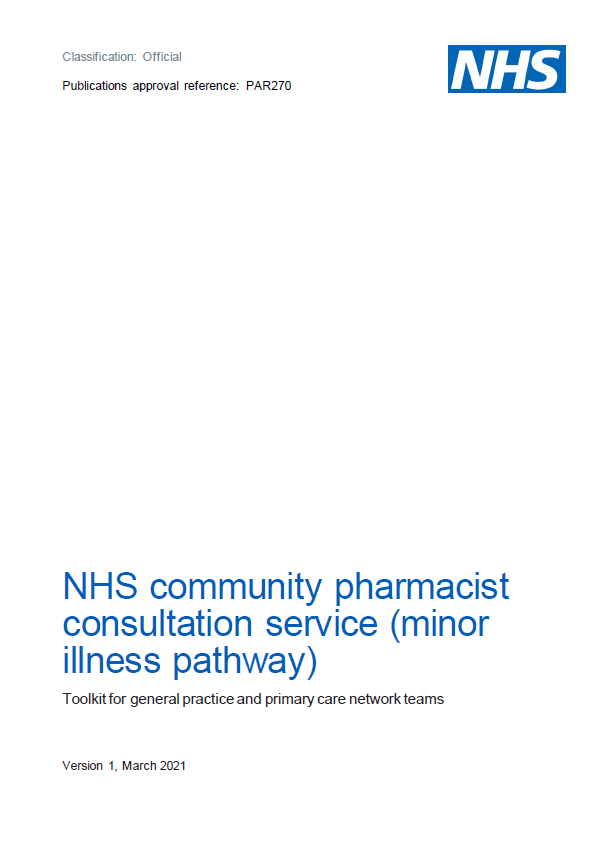 What is the CPCS (GP referral pathway)?
It follows on from the success of NHS CPCS referrals from NHS 111 for minor illness and urgent medicines supply in October 2019
An additional referral pathway into the service for minor illness was agreed as part of the Year 2 Community Pharmacy Contractual Framework (CPCF) deal
GP CPCS became part of the national service on 1st November 2020
To support low acuity conditions only – there are no GP referrals for urgent supply of medicines or appliances
It is estimated that 6-8% of all GP consultations could be safely transferred to a community pharmacy for management of minor illness
This could equate to around 55 appointments per GP practice each week
It is a digital referral for a patient with a low acuity condition from a general practice to a community pharmacy saving an appointment at the practice for a minor illness assessment
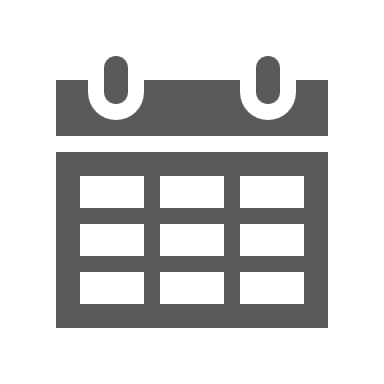 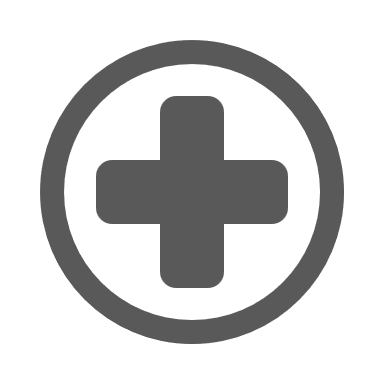 Piloting the GP referral pathway
Pilots were run across the country to test the GP referral pathway 
Practices were able to refer a defined list of symptom groups to the participating pharmacies
The triage and referral mechanisms at the practices varied across the pilot sites
A number of pilots were run across the country to test the gp referral pathway. Pilots areas were able to refer for a defined list of symptom groups as part of NHS CPCS and utilise a mixture of digital tools to deliver the service.
The pilot in numbers
The pilot sites
5 regions piloted the referral pathway across 19 CCGs and 47 PCNs 
10 pilot areas were made up of 126 GP practices, 262 pharmacies and 1 hub
9,551 referrals were made, with 88% of referrals completed by the pharmacist
There were 2 evaluations undertaken focusing on patient experience and GP practice staff/pharmacy feedback with 84 feedback interviews and over 250 completed surveys returned
97% of patients said they would use the service again
Pilot sites were on-boarded in three tranches

Following demand from individual practices, tranche 3 sites proactively signed up to the pilot post COVID wave 1 (summer 2020)
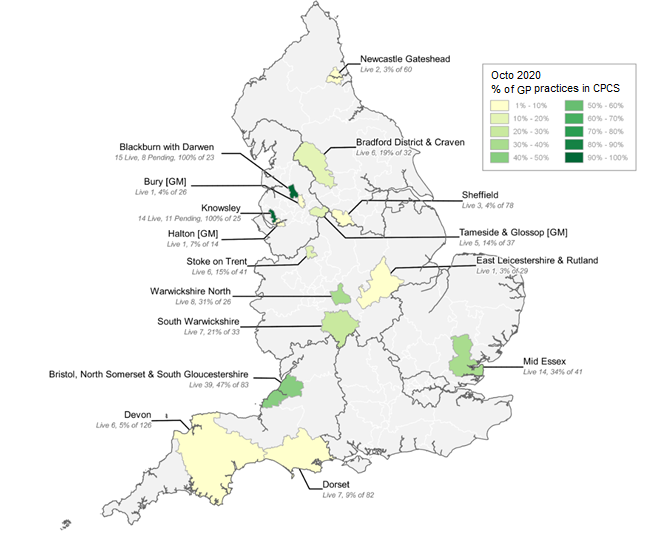 Key findings from the evaluations
Patient calls or attends their GP practice with a minor illness
Patient triaged and referred to a nominated community pharmacy
Message sent to community pharmacy electronically
Either by integrated IT system / standalone IT form / via NHSmail
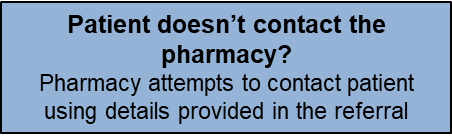 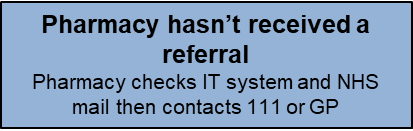 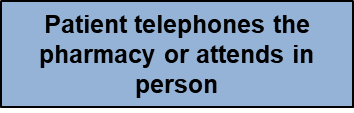 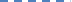 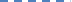 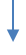 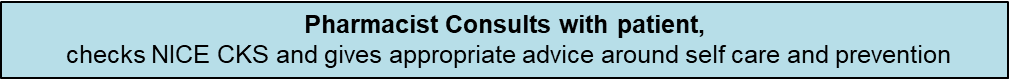 How does the referral process work?
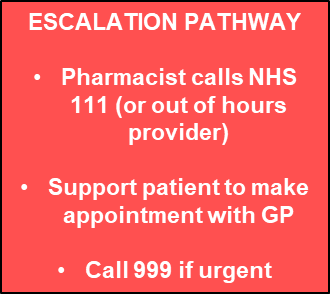 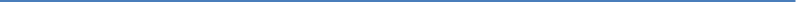 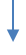 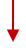 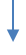 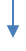 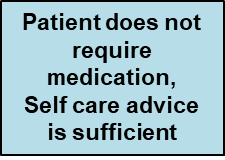 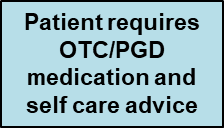 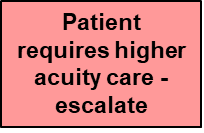 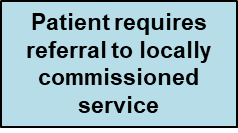 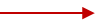 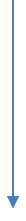 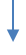 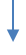 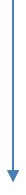 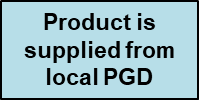 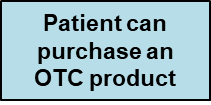 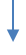 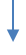 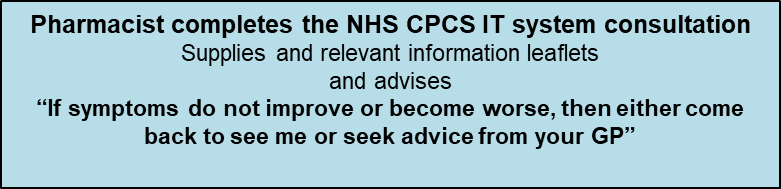 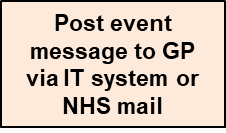 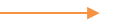 Referral routes to pharmacy
Referral information MUST be sent via a secure digital route – verbal/telephone referrals are not allowed
Referral information consists of patient demographic information, patient contact details and the reason for the referral – the GP/PCN toolkit & implementation checklist provide an example template which can be used
Local solutions can be used to send the referral information to pharmacy with NHSmail being the minimum viable product (MVP) required to send referral information to pharmacy
Once a patient has been triaged for an NHS CPCS consultation the referral may be sent in one of three ways:


NHSmail



Standalone system



Integrated system 
(e.g. GP clinical system)
Examples of referrable low acuity conditions
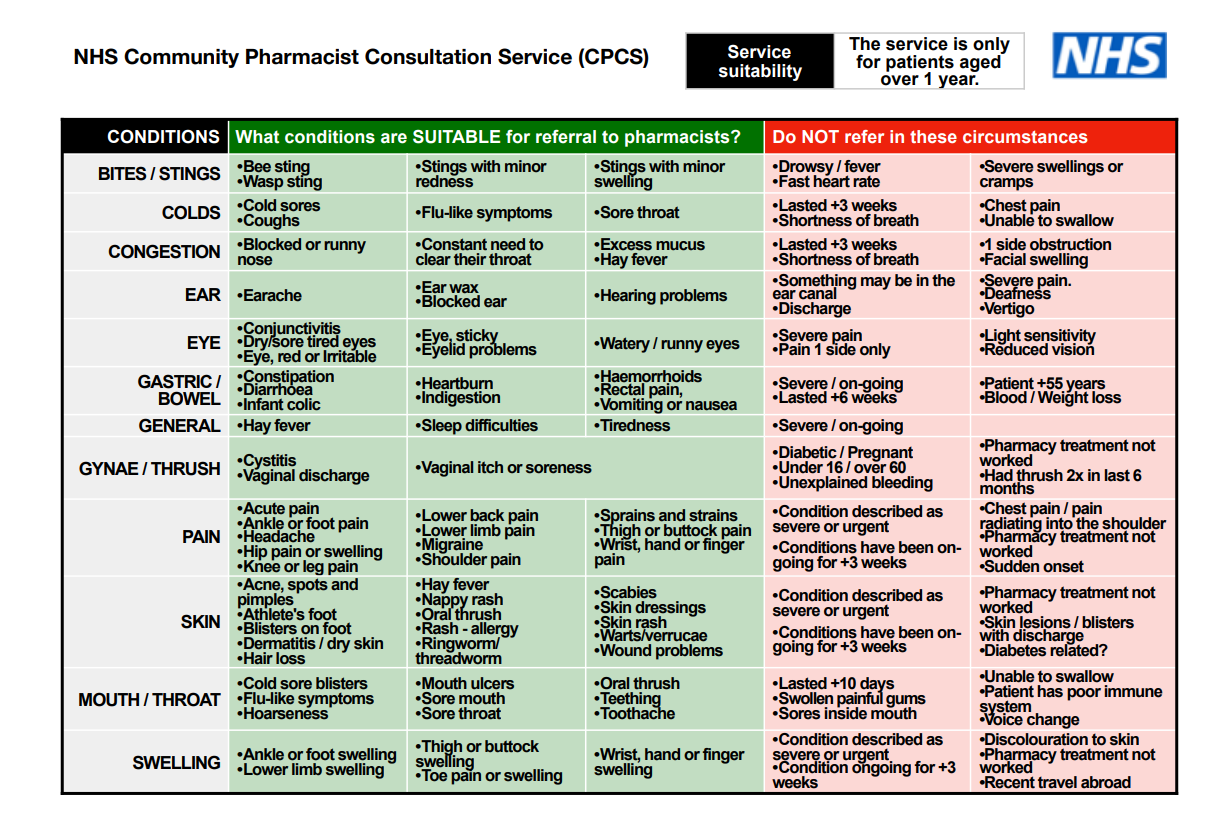 Key points for local consideration
Successful implementation is underpinned by great collaboration and clear communication between all parties (The NHSE&I programme team , CCG leads, PCN Clinical Directors, PCN Project Lead, Practice Managers and practice teams, PCN Clinical Pharmacists, PCN Community Pharmacy leads, community pharmacy contractors and their teams, LMCs and LPCs.)
The local implementation team needs to agree a number of local arrangements before a GP practice ‘goes live’ including:
The referral method used by the GP practices in the PCN
Timescales for responding to a referral received by the pharmacy
Use of professional phone lines for direct contact with the GP practice
The local method of escalating patients back to the GP practice
Local feedback mechanisms to consider and respond to issues associated with the service
Pharmacies need the above agreed to finish writing their SOPs for the service
Clear communications are required with all community pharmacies and general practices within a PCN ahead of local ‘go lives’
Clear briefing and training plans for the appropriate members of the general practice teams
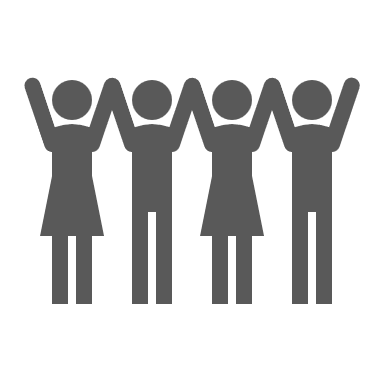 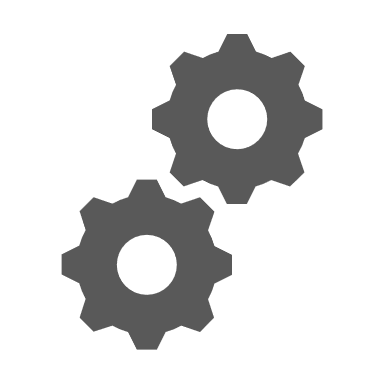 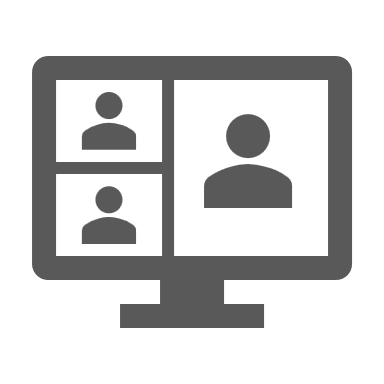 NHS resources
NHS England and NHS Improvement website

FAQs: Useful answers to common questions, drawing on learning from pilots

Case studies:
GP CPCS case study

References:
NHS CPCS Service Specification and Pharmacy Toolkit – updated to reflect the additional referral route in

Digital Referral Information 
Patient access video
Pharmrefer

GP and PCN Governance arrangements to support the GP referral pathway to NHS CPCS

Implementation Checklist: one page reference guide to help support implementation
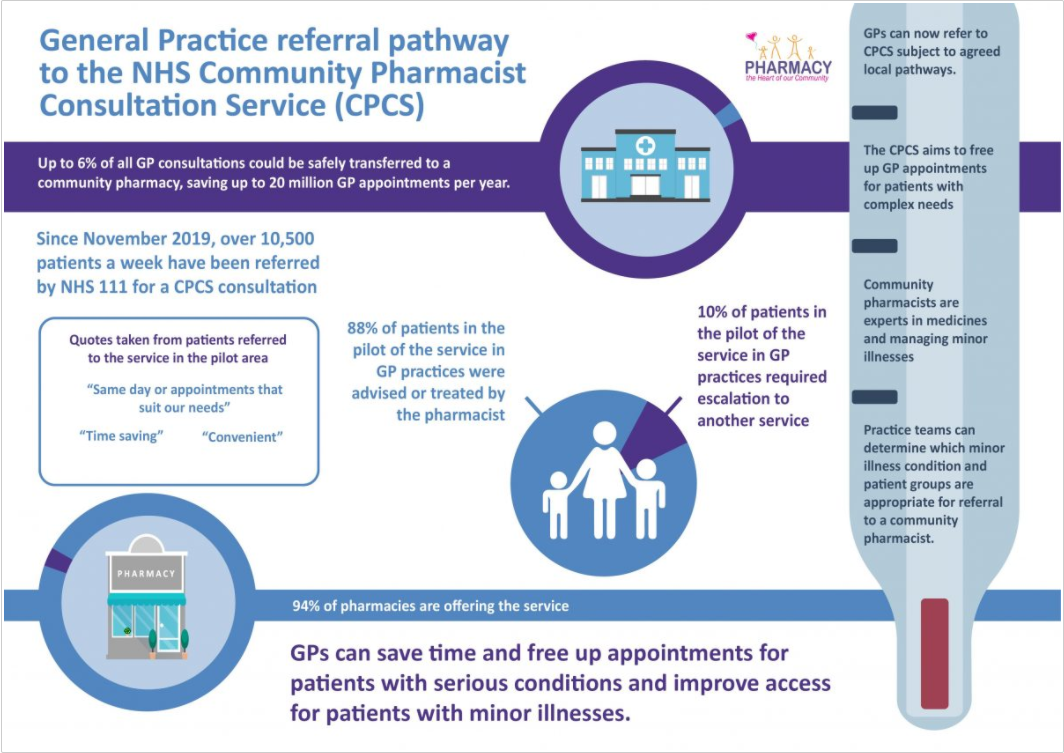 The GP/ PCN toolkit:
Aims and intended outcomes
A description of the GP Referral Pathway how it works and the patient journey
Process for making referrals including how the digital elements may work
Information included in the referral
PCN engagement and governance arrangements
Communications materials to help support practices in their messaging to patients
Tips for liaising with patients 
Who is available to support

GP CPCS Platform in FutureNHS
Useful contacts
Resources for both general practice, PCN and pharmacy staff
Pilot information and case studies
Recordings of national webinars (RCGP, PCPA, PMA and NHSE&I)
Comms support and discussion forum
Pharmacy resources
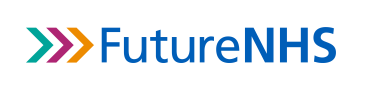 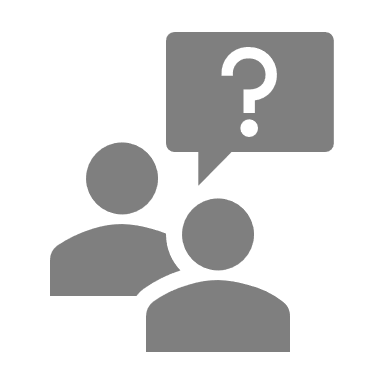 Questions and discussion